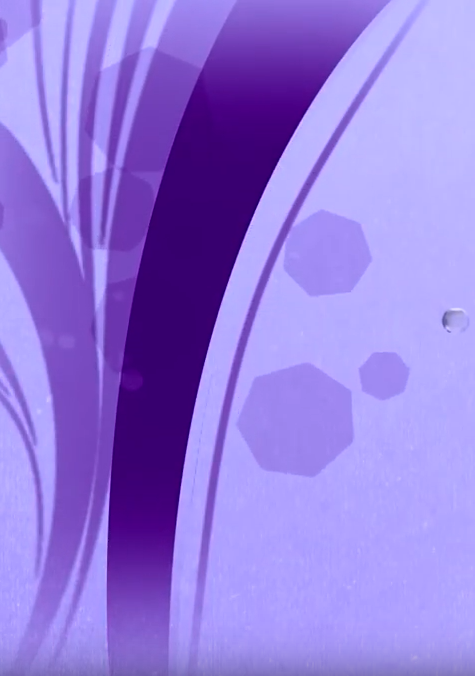 1
Camp Meeting Guadeloupe
Daniel 11:40  Compare and Contrast
11 of 15
Tess Lambert
April 2019
Review
2016
E
Ipsus
2018 
E
Heraclea
2019
E
Asculum
2021
E
Beneventum
1989
1991
2014
Alliance
Poland
Raphia
Panium
Aug
1940
west
WW2
1941
1945
east
α
KS → KN
         þ
KN → KS
          þ
ῼ
Operation
Barbarosa
We discussed our four battles, we have  three histories we have been overlaying.  Pyrrhus in two parts and WW2. We particularly took these four battles of Ipsus, Heraclea, and Asculum and Beneventum. And the first element that we needed to see is that Ipsus is the key to understanding the others, because it is the same modes of warfare that is being used, the same method of fighting.
 
So we discussed the 2016 election, and we noticed that in three different histories, Demetrius and Pyrrhus, Seleucus and Ptolemy, Hitler and Stalin, the KoN and the KoS always begin in an alliance. And that’s first seen at the battle Ipsus. We didn't go into the history of 2016 and explain on how Vladimir Putin helped Donald Trump. That would be another useful exercise to understand what method they are using to fight, we can go back to the Arkansas Camp Meeting or the Brazil SOTP to review that.
2
2016
E
Ipsus
2018 
E
Heraclea
2019
E
Asculum
2021
E
Beneventum
1989
1991
2014
Alliance
Poland
Raphia
Panium
Aug
1940
WW2
west
1941
1945
east
α
KS → KN
         þ
KN → KS
          þ
ῼ
Operation
Barbarosa
Then we looked at 2018 and lined it up with Aug 1940, and we traced that relationship between Hitler and Stalin as it broke down and was then repaired. And late last year we followed that same relationship, this time it's between Trump and Putin, and it broke down and was then repaired. And they were the same issues.
 
Just like Seleucus and Ptolemy in Dan 11, what they are fighting over is spheres of influence, because when it comes to world power, that’s where you hold it, how you can manipulate world affairs. We understand what these two battles will teach us about Raphia.
3
2016
E
Ipsus
2018 
E
Heraclea
2019
E
Asculum
2021
E
Beneventum
1989
1991
2014
Alliance
Poland
Raphia
Panium
Aug
1940
WW2
west
1941
1945
east
α
KS → KN
         þ
KN → KS
          þ
ῼ
Operation
Barbarosa
What undergirds all of these studies is the primary principal that the KoS was defeated in 1989 to 1991. When we come back into our time period, he’s fighting again, so we know that he has come back.  What we want to do today is see how we can demonstrate that by taking Dan 11:40 and treating it as a parable.  We’ll look at Dan 11:40:
11:40	And at the time of the end shall the king of the south push at him: and the king of the north shall come against him like a whirlwind, with chariots, and with horsemen, and with many ships; and he shall enter into the countries, and shall overflow and pass over.  
 
Daniel 11:40 comes in two parts, we are going to see the first phrase, first sentence, where you see the KoS defeat the KoN. So that first phrase the KoS pushes or wars against the KoN and it pushes at the time of the end.
4
TOE
1798
A
If we were to go into the GC we want to paraphrase a couple of quotes. GC 356.2 she's talking about the message about the 2nd Advent, the message given by William Miller. She says "No such message has been given before" Paul couldn't teach it, the reformers couldn't teach it, Martin Luther couldn't teach it. But it could begin to be taught in 1798.  She says "that since 1798, the book of Daniel has been unsealed, knowledge of prophecy has increased, and many have been sharing the message of the judgment. So in this phrase EGW says in 1798 the book of Dan is unsealed and there’s an increase of knowledge.  We read Dan 12:4 But thou, O Daniel, shut up the words, and seal the book, [even] to the time of the end: many shall run to and fro, and knowledge shall be increased.  
 
So in  Dan 11:40, Daniel introduces the TOE, and in Dan12:4 we have some information about what is going to happen at the TOE. The book of Daniel is going to be unsealed and knowledge will be increased.   And EGW says the Book of Daniel was unsealed and knowledge increased in 1798.
5
We’ll go to 18 MR 15.2 and cut into the middle part, she says "Daniel was unsealed at the TOE when the first angels message was given to the world. So we have the TOE, the book of Daniel is unsealed, the first AM arrives in history, there’s an increase of knowledge and EGW says that was in 1798. This is where William Miller buys a concordance and begins to study the prophecies.
1260
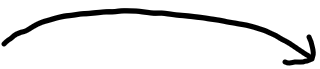 A
TOE
1798
Captivity
Deadly wound
We’ll go to another GC quote, we want to see something else that happened in 1798. GC 439.2   -   She's talking about the papacy, she says that he is given power for 42 months, for 1260 years.  And then what happens at the end of this period?   So we have the 1260 years, extends to 1798, then at the end of that period what is going to happen to the papacy?   "Says the prophet, I saw one of his heads as it was wounded to death. And again he that leads to captivity will go into captivity, he that kills with the sword, must be killed with the sword". She says that the 42 months is the 1260, and the 1260 is the time period that the papacy was given to oppress Gods people.   It began in 538 and ended in 1798.  And in 1798 the pope was made captive by the French army and the papacy received its deadly wound, fulfilling the prediction, he that leads into captivity shall go into captivity.  So we mark in 1798 captivity of the papacy.   And we know he had to go into captivity, because for 1260 years he led others into captivity, so he that leads into captivity must go into captivity. We call this the deadly wound.   EGW ends this paragraph with mentioning the deadly wound and the fulfillment of the prediction, he that leads into captivity shall go into captivity.   And this is a direct quote of Rev 13. 
13:3	And I saw one of his heads as it were wounded to death; and his deadly wound was healed: and all the world wondered after the beast.  13:10	He that leadeth into captivity shall go into captivity: he that killeth with the sword must be killed with the sword. Here is the patience and the faith of the saints.
6
1260
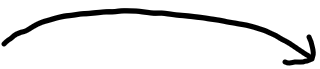 Fr. Rev
A
TOE
1798
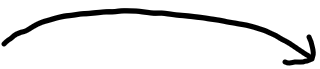 On going war
1796
Captivity
Deadly would
EGW says "that this event in 1798, the deadly wound, fulfilled that specification and this is when France came against the papacy and took the pope captive.  In Dan 11:40 what’s described is the KoN coming against the KoS and the KoS coming against the KoN, and if this is a battle, when is the war?  When do you see the conflict of France coming against the papacy?  We’ll mark that it is before.  When you come to the way mark that is marked in prophecy, you have a series of events. This is the French Revolution, and in this time period of the French Revolution you have various events, the major one is 1796, then the French army and the Papal army fight in an actual battle and the papal troops were defeated. So prior to coming to the deadly wound, you have an ongoing war.
7
1260
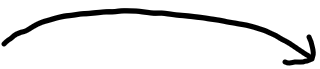 Fr. Rev
A
TOE
1798
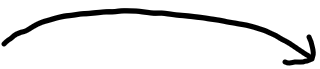 On going war
1796
Captivity
Deadly wound
So when it says in GC that 1798 was the deadly wound and fulfilled that verse in Rev 13 that he that leads into captivity will go into captivity, that isn't the only part of the verse EGW mentions. If you back into that quote in GC she also mentions the other part, he that kills with the sword must be killed with the sword, the first phrase in Rev 13:10. If this is captivity and this is the deadly wound, and the deadly wound fulfilled that, does the Papacy die? And when does it die? Because to be wounded is not the same as death. Did the papacy just stay wounded since 1798, it died when?
8
1260
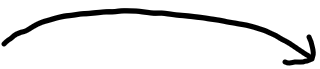 Fr. Rev
A
TOE
1798
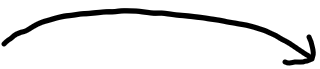 On going war
1796
Captivity
Deadly would
There’s a really good quote 8MR 354.1.
 
     That afternoon [November 2] he [Elder Bourdeau] had us accompany him to the Cathedral [in Valence, France] and look upon the bust of Pius VI who was noted in prophecy, who was led into captivity and died in captivity. Here was the one marked in history who received the deadly wound. His heart is encased in the marble monument beneath where the bust is located. We felt rather solemn as we looked upon the monument of this man noted in prophecy.--Letter 110, 1886, p. 2. (To W. C. White and wife, November 4, 1886.) Released June 21, 1978.  {8MR 354.1}
9
1260
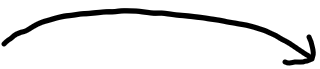 Fr. Rev
A
TOE
1798
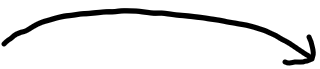 1796
1799
Captivity
Deadly would
Died 
captivity
EGW is traveling through France and she comes to Valence and she is with an Elder Bourdeau.  She says that Elder Bourdeau takes her into a Cathedral, and in this Cathedral is a bust of Pius the 6th, and that this is Pius the 6th that is spoken about in Bible prophecy. And where in Bible prophecy do you find Pius the 6th? People say you don't find Pyrrhus in the Bible, and you won’t find Pius either by name, but he is noted in prophecy.   To find him you need to do a little bit of search in history, you might need wikipedia to help you.  But if you search in that history Pius the 6th was the pope in 1798, and EGW says that he is the one spoken about in those prophecies, he is the one who went into captivity and died in captivity. So he went into captivity in 1798 and he died in captivity in 1799. We spoke in a previous study about the concept about a King and a Kingdom, how Nebuchadnezzar was the head of gold and they become inseparable.   So in this history when the Bible verses talk about the papacy, EGW isn't marking the papacy in this paragraph, she is marking the pope himself. She says he is the one who went into captivity and died in captivity. Here is the one who is marked in history and receives the deadly wound. And EGW and her associates felt solemn as they looked at this monument of this man spoken about in prophecy.   This is the story of Pius the 6th.   He went into captivity where he received a deadly wound, he died in captivity the following year, in 1799.
10
1260
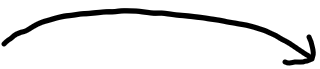 Fr. Rev
A
TOE
1798
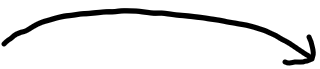 1796
1799
1809
Captivity
Deadly would
Died 
captivity
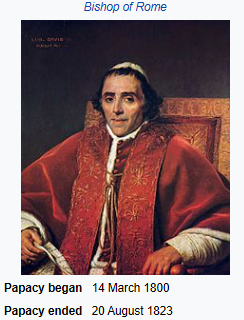 So you go into captivity and you die in captivity, and this is the completion of Rev 13:10. He that led into captivity will go into captivity. 1799 also fulfills Rev 13:10, where it says he who kills with the sword must be killed with the sword. He's led into captivity in 1798 but he isn't killed, the death is 1799. And we can mark from 1798 to 1799 the fall. So the papacy has gone into captivity in 1798. And then you can mark all through its history, way mark after way mark and their experience and captivity. They lose the papal states.  In 1809, the next pope, Pius VII is taken captive, but all through this history they are trodden down.
11
1260
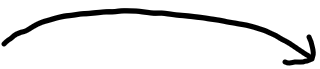 Fr. Rev
A
TOE
1798
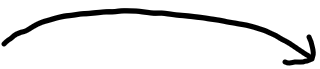 1796
1799
1809
Captivity
Deadly wound
Died 
captivity
Resurrect
We’ll read Rev  17:8  The beast that thou sawest was, and is not; and shall ascend out of the bottomless pit, and go into perdition: and they that dwell on the earth shall wonder, whose names were not written in the book of life from the foundation of the world, when they behold the beast that was, and is not, and yet is.  
 
So what’s going to happen to this power? Go back to Rev 13:3  And I saw one of his heads as it were wounded to death; and his deadly wound was healed: and all the world wondered after the beast.  

So is this the end of the Papacy? What’s going to happen? You could say the deadly wound is healed, but if I am in a pit, where am I?   What is a pit?  It's a grave. So if it's going to ascend out of a pit, it's going to come out of a grave, resurrect. It's going to resurrect in the future, it's going to come out of the pit, it was wounded, died and buried. And we need to remember also that all of this is the work of the counterfeit, and it is counterfeiting the death and resurrection of Jesus. And Jesus wasn't just wounded on the Cross, He was wounded and He died, and He resurrected and this is a counterfeit.
12
1260
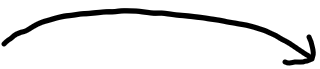 Fr. Rev
A
TOE
1798
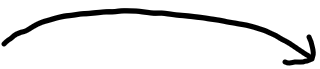 1796
1799
1809
Captivity
Deadly wound
Died 
captivity
Resurrect
This is where we consider our methodology, we are going to study verse Dan 11:40, then we need to study it as a parable. And what parables can do for us is help us see information that isn't in the verse itself.   Now we come to part B of Dan 11:40. It's a different story. We will read that.  ...and the king of the north shall come against him like a whirlwind, with chariots, and with horsemen, and with many ships; and he shall enter into the countries, and shall overflow and pass over.
13
1260
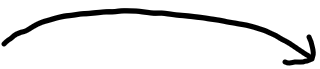 Fr. Rev
A
TOE
1798
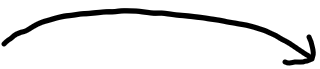 So now we come to a separate history, part B. We have the TOE, 1798, the book of Daniel is unsealed, and we bring that down to 1989 the Book of Daniel is unsealed, particularly the verse that we are currently in.
1796
1799
1809
Captivity
Deadly wound
Died 
captivity
Resurrect
Cold War
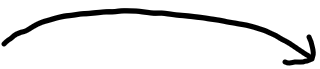 TOE
1989
B
1991
Deadly wound
Died
And now we find another battle, this now is the KoN retaliating against the KoS. And what we are now able to do, if we approach it as a parable, is to compare and contrast. So when we come to 1989, this is now between the Soviet Union and the USA, and if this is a battle, when is the war? Before, and what war do you want to call this?  There’s been an ongoing war between the USA and the Soviet Union from 1945. We recognize that some people will mark it in 1947, you can mark it in 1949, I'm starting at the end of the WW2, and I think we can give strong logic to do that. But when you come to 1989, if we compare and contrast we have to line it up with 1798. And in 1989 the KoS is defeated. Problem:  the Berlin wall fell in 1989, but was that the end of the Soviet Union? No. What happened in 1989 was just the beginning of a process. So if this is a deadly wound, the events of 1989, the fall of the Berlin wall and the elections that began to happen in Eastern Europe, just mark the beginning of the process. From 1798, a deadly wound is inflicted. There’s been a much larger battle or war, but its fall is inevitable, because this wound is mortal. It isn't yet dead but it's going to lead to death in the future. So when the Berlin Wall fell, what everyone recognized was that this was the mortal wound for the Soviet Union. The fall was now inevitable  but it hadn't yet fallen, it hadn't yet died. They fell in 1991, this is the deadly wound, this is the death, it falls progressively from 1989 to 1991.
14
1260
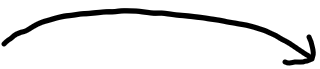 Fr. Rev
A
TOE
1798
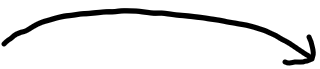 1796
1799
1809
Captivity
Deadly wound
Died 
captivity
Resurrect
Cold War
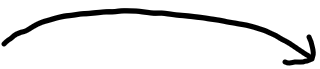 B
TOE
1989
1991
Deadly wound
Died
In the first history we mark a king and kingdom, the Papacy, Pius the 6th. When we come into this history, who is the king and the kingdom? This is the Soviet Union verses the USA. So who is the king? Gorbachev, and when did Gorbachev lose his power? It began in 1989, but he is president until 1991, when the Soviet Union was dissolved.
 
We’re going to read from the Washington post archives, an article that was written in 1991 by a representative who was there in the Soviet Union on the day it was dissolved, Dec 25, 1991. He said that "Gorbachev resigned today as a President of the Soviet Union, transferring power to Boris Yeltsin, as the Soviet flag on top of the Kremlin was lowered for the last time. Within half an hour of his resignation, the flag of the Soviet had been lowered, symbolizing the end of the Soviet Union, and the White, Red and Blue Russian flag was flying over Gorbachev's former residents above the Kremlin office".
15
1260
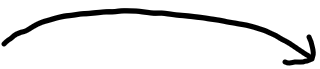 Fr. Rev
A
TOE
1798
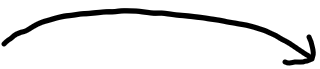 1796
1799
1809
Captivity
Deadly wound
Died 
captivity
Resurrect
Cold War
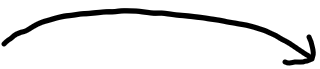 B
TOE
1989
1991
Deadly wound
Died
So at the same time exactly, Gorbachev stood down as president, symbolized in the first line as death, he surrenders all power, the Soviet Union was dissolved. And it is interesting, the quote from the photographer who was at this event and he was also in 1989 at the Berlin wall when it fell, and he said it was strange how little reaction there was.  When the Berlin Wall fell, everyone came on the streets.  The events of 1991, when the Soviet Union was dissolved, were events of the same magnitude, but he says no one seamed to care. Because all of the attention was on the events on 1989. Time Magazine never wrote a book on 1991.  So history and prophecy agree. And when prophecy speaks of history, what is marked as significant is not the death, but the deadly wound. Prophecy brushes over the history of 1799 and 1991, even though you can see it. EGW gives it to us.
16
1260
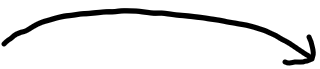 Fr. Rev
A
TOE
1798
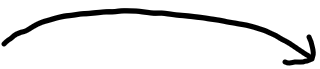 1796
1799
1809
Captivity
Deadly wound
Died 
captivity
Resurrect
Cold War
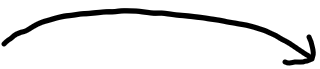 TOE
1989
B
1991
Deadly wound
Berlin Wall fell
Died 
USSR
disolved
Resurrect
But the focus is on the wounding, on the deadly wound. So if we treat this as a parable, we can add information that isn't readily available. And what needs to be completed on our line? What are we missing? The resurrection. So we can know with compare and contrast part A the KoN received a deadly wound, died and resurrected. Part B the KoS received a deadly wound, died and was resurrected. So just with understanding parable teaching, we can go back to the verses that were opened up in 1989, and find the message of 2016, and see that the KoS was not finished in this history. But we have to have future battles between the KoN and the KoS.   That’s one thing we can learn from these verses. That pattern is a deadly wound and a death and resurrection.
17
COMPARE AND CONTRAST
1260
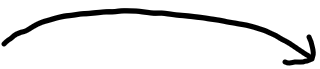 Fr. Rev
A
TOE
1798
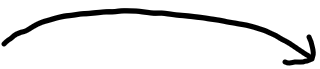 1799
1796
1809
Papacy
Captivity
Deadly wound
Died 
captivity
Resurrect
Cold War
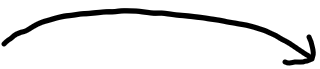 B
TOE
1989
1991
Gorbechev
Deadly wound
Berlin Wall fell
Died 
USSR
dissolved
Resurrect
There’s one other lesson we need to consider. We've compared and contrasted the history of the defeat of the KoN, with the history of the defeat of the KoS. That’s one compare and contrast. But we can go into this history and make another compare and contrast.   We’ve seen a deadly wound, death.   We can compare and contrast the deadly wound and death. But can we compare and contrast the history of captivity? Does the KoS ever go into captivity? No, you don't find captivity as part of the story of the KoN and the KoS. If you want to speak about captivity, who do we have to speak about?
18
COMPARE AND CONTRAST
1260
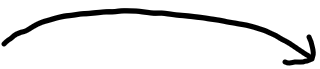 Fr. Rev
A
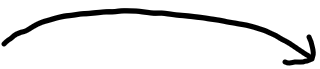 TOE
1798
1799
1796
1809
COMPARE AND CONTRAST
Papacy
KN	KN (True)

KS	KN (counterfeit)
Captivity
Deadly wound
Died 
captivity
Resurrect
Cold War
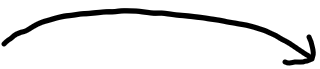 B
TOE
1989
1991
Gorbechev
Deadly wound
Berlin Wall fell
Died 
USSR
dissolved
Resurrect
Now we need to do a different compare and contrast. We are going to do two. We're going to over lay the KoN with the KoS and then we are going to compare and contrast. Which is what we have done here. Now I want to leave that aside, we've looked at the deadly wound and death, but the papacy is being punished, because it led into captivity, it has to go into captivity. And who did it lead into captivity? Not the KoS, that’s a different story. To understand what it means by captivity, we have to compare and contrast the true KoN, and with the counterfeit KoN.
19
COMPARE AND CONTRAST
1260
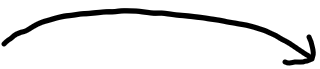 Fr. Rev
A
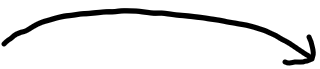 TOE
1798
COMPARE AND CONTRAST
1799
1796
1809
Papacy
KN	KN (True)

KS	KN (counterfeit)

	Israel
	
	Babylon
Captivity
Deadly wound
Died 
captivity
Resurrect
Cold War
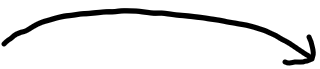 B
TOE
1989
1991
Gorbechev
Deadly wound
Berlin Wall fell
Died 
USSR
dissolved
Resurrect
What we need to compare and contrast is the history of Israel and the history of Babylon.  Because we understand that all satan does is counterfeit. So when you come into the Christian dispensation in the time of Christ, you go from those old sanctuary services into a new dispensation.  And now you leave behind all of those types and shadows, all the Sanctuary service and moved into the Christian dispensation, which required Satan to make the same transition. And soon after his religion transfers from paganism, left behind those types and shadows and became a closer counterfeit as papalism. So satan watches what God does with His people, and he copies it. Not exactly, a counterfeit does not have to be an exact replica, it cannot be of the same quality. And when Satan counterfeits, it's not of the same quality, you can see its filled with mistakes. But they are following the same pattern.
20
COMPARE AND CONTRAST
1260
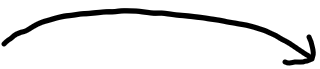 Fr. Rev
A
TOE
1798
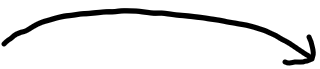 COMPARE AND CONTRAST
1799
1796
1809
Papacy
KN	KN (True)

KS	KN (counterfeit)

	Israel
	
	Babylon
Captivity
Deadly wound
Died 
captivity
Resurrect
Cold War
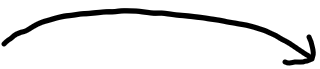 B
TOE
1989
1991
Gorbechev
Deadly wound
Berlin Wall fell
Died 
USSR
dissolved
Resurrect
So in 1798, the papacy goes into captivity. When Israel went into captivity, why was that? Disobedience to God. So when the papacy goes into captivity, compare and contrast, why? Who did that to them? Compare and contrast, Israel goes into captivity because they rebelled against God. Papacy goes into captivity because they rebelled against their boss, who is Satan. What was the papacy's job function? They had two jobs they were to do in the 1260 years. The first was to control the kings of Europe. The second was to persecute God’s people. Who was doing that work for them?   And this becomes important. When we get into the history of the reformation,  who begins to do that work? The Jesuits.
21
COMPARE AND CONTRAST
1260
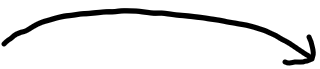 Fr. Rev
A
TOE
1798
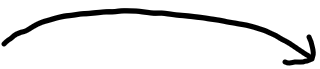 1799
25
1796
1809
Papacy
1773
1798
Captivity
Deadly wound
Died 
captivity
Resurrect
Captivity
Apostasy
Abolished Jesuits
Cold War
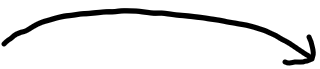 TOE
1989
B
Job Function:
1991
Gorbechev
.Control the kings
.Persecute God’s people
Deadly wound
Berlin Wall fell
Died 
USSR
dissolved
Resurrect
GC 306.1 In this quote we won’t read all of it, we just want to note the last few sentences. In the last few sentences begins a 1260 days or years ended in 1798. But persecution of God’s people ended 25 years previous in 1773.  Why did the papacy stop persecuting in 1773 when their boss satan, has given them a job to do, control the kings and kill God’s people?  In 1773, the pope of this time is given a choice. The kings of Europe came together and they decided they wanted the Jesuits expelled from their countries and the order abolished. They wanted the pope to abolish the Jesuit order. And they recognized that the papacy would not do this willingly so they gave them two choices, because the mentality behind it was that if the papacy was given two choices they wouldn't like to say no to both of them, they would consent to one and reject the other.
22
COMPARE AND CONTRAST
1260
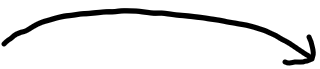 Fr. Rev
A
TOE
1798
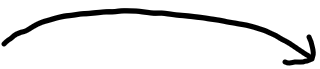 1799
25
1796
1809
Papacy
1773
1798
Captivity
Deadly wound
Died 
captivity
Resurrect
Captivity
Apostasy
Abolished Jesuits
Cold War
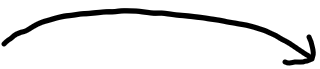 B
TOE
1989
Job Function:
1991
Gorbechev
.Control the kings
.Persecute God’s people
Deadly wound
Berlin Wall fell
Died 
USSR
dissolved
Resurrect
So the Pope was approached with two options, two requests. 1) We, the kings of Europe, request that you abolish the Jesuit order. Or 2) We, the kings of Europe, ask you to give us of your land and your wealth. And part of the wealth that belonged to the Papacy was supposed to be divided up between the kings of Europe. So the Papacy is given a choice. They can choose between their prophetic job function or between temporal prosperity. And what’s their problem in 1773? They choose temporal prosperity, instead of fulfilling their prophetic function given to them by their boss, Satan.  And this was apostasy.
They say no, they won’t give up their wealth, but to please the kings they abolish the Jesuit order. And as we learned from Ancient Israel, when you go into apostasy against your boss, He sends you into captivity to teach you a lesson.
23
25
If we compared and contrasted, the papacy, the counterfeit KoN with the true, we can also see information that isn't there in the verses. So if this is apostasy and captivity, Gods people coming out of captivity, so in 1798 the papacy goes into captivity, and in 1798 God’s people come out.   When God’s people come out of captivity, it’s in the history of Modern Israel. And in this history how many histories do you have? Two. We take the history of the Milllerites, and the history of the 144K. We say there are two histories of Modern Israel, an alpha and an omega. And it begins with the coming out of captivity. Compare and contrast Modern Israel and modern Babylon. Modern Babylon exists in how many histories?  They went into captivity, when they come out after 1798, how many histories will you find Modern Babylon in? Two, an alpha and an omega.
1773
1798
Captivity
Apostasy
Abolished Jesuits
Coming out
1818
Millerite
α
Modern
Israel
3 A Message
ῼ
144
Coming out
1917
α
Modern
Babylon
3 messages
ῼ
24
Coming out
So just based on the structure, you can see Modern Israel and Modern Babylon. Modern Israel comes in two histories of an alpha and an omega. So Modern Babylon must come in two histories of an alpha and an omega. And what brought God’s people out of captivity? Three Angels messages. A three step prophetic testing message.  1818 the message of William Miller. 
 
So what brings the papacy out of captivity? You need a 3 step prophetic testing message. When do they get their 3 step prophetic message? 1917, the messages of Fatima.  And if that message of Fatima comes in three parts, something, Satan, impersonating Mary, visits three children at Fatima in Portugal and gives them a three step message.  The first one is a vision of Hell. They see this vision where the Catholic idea of Hell is presented before them, they see a bottomless pit, all of these people burning for eternity. So they see the Catholic vision of hell. Remember these children are young, they are like 6,7, and 9 yrs. So first of all it’s fear.
1818
Millerite
α
Modern
Israel
3 A Message
ῼ
144
Coming out
1917
α
Modern
Babylon
3 messages
ῼ
Fatima:
Fear
2.
3.
25
Coming out
What is the 3rd? They have a vision of Judgment. And what they see, is all of the papal church, first the Pope, then all the bishops and cardinals, then all the lay people are being led through this town, and this town is full of people who are dead. They go up this mountain, and one by one they are slaughtered. The Pope is killed, the people are killed. It's a message of judgment. 
 
The 2nd message gives the purpose or point to this whole story. It's the point of the messages of Fatima. It's a message to dedicate Russia, the message is to defeat the KoS. So the three messages of Fatima counterfeit the three Angels messages. Fear Satan, Give him glory, because judgment is coming. How do you give Satan glory? His people, his church is in apostasy, and he is calling them back to their job function. And before he gets to us, what’s their job function? They have to defeat the KoS.
1818
Millerite
α
Modern
Israel
3 A Message
ῼ
144
Coming out
1917
α
Modern
Babylon
3 messages
ῼ
Fatima:
.Fear
.KoS
.Judgment
26
Coming out
And why are they being told this in 1917? What’s happening in 1917 in Russia? It's the Russian Revolution. These visions of Fatima are given a few months before the Bolsheviks ended that revelation. But Satan can already see that Russia is transitioning, and he can see what he saw in France. Lenin is about to take power, it's about to become communist. And in the middle of this Russian revolution he gives his church a message, a counterfeit of the three angels messages.
 
If we went into Millerite history, we saw the three angel’s messages. Were those three angel’s messages meant to be put into some type of time capsule and kept for the year 2000 & something for us to open up and understand? Or did they have direct meaning for their time? The three angel’s message is given in the Millerite history and is given to the Millerite's. We have a direct connection to them, but what they were for their own history?
1818
Millerite
α
Modern
Israel
3 A Message
ῼ
144
Coming out
1917
α
Modern
Babylon
3 messages
ῼ
27
So the three messages of Fatima, are they for some type of war between Russia and the USA? Or were they to be utilized in the history the history of 1917?
 
The message William Miller was given was relevant to their history, to play out in that 46 years, that ended in disappointment and failure. The three messengers of Fatima, were for this time period. Our history is connected. But the counterfeit three angel’s message of 1917 was specifically for this history 1917, which means it must have a beginning and an end and a war between the KoN and the KoS. And where is there a war between the KoN and the KoS in this history? WW2, Hitler and Stalin. And who sided with Hitler? Pope Pius XII. Why did Pope Pius XII ally himself with Hitler in WW2? Because Pope Pius XII was the first pope that accepted the messages of Fatima, and he recognized that in his generation, not in a future generation, he had to attempt to defeat the KoS.
Coming out
1818
Millerite
α
Modern
Israel
3 A Message
ῼ
144
Coming out
1917
α
Modern
Babylon
3 messages
ῼ
28
So when we look at WW2 we say it's an alpha history in the war of the KoN and KoS, we mean that quite literally.   It's not just an interesting history that has a pattern for our day. It's the alpha of Modern Babylon. They are given the messages of Fatima, and they attempt to fulfill the second in WW2. 
 
When we come to Millerite history, EGW will tell us that this is the history of the 1st and the 2nd angel’s message. Then she will say on Oct 22, 1844 the third began, and it's going to travel through history until its empowered.
Oct 22, 
1844
Millerite



29
The history we are going to discus in our next class, we’re wanting to make a specific point that is separate to just understanding the counterfeit. So I'm not going to go into the detail, but you can go into. But what I want to say, we have the Millerite history, the alpha of Modern Israel.   And the alpha of Modern Babylon which is the history of the 1st and 2nd WW war. The 3rd begins the Cold war in 1945, it's going to continue through history until its empowered. This isn't the only way we draw out the three angels messages, but it is a way EGW describes them.  And the counterfeit matches. because that first attempt of Modern Babylon was done in the history of two WW's that ended in a disappointment, and failure. In this history, 1798 to 1844, you have William Miller beginning in 1798 to be raised up.
α
α
M Babylon
M Israel
1945
Oct 22, 
1844
1798






Miller
Pope Pius XII
30
Question: Lucia, she is a prophet for the Papal church from the history of WW1 all the way to 2005 when she dies.  She was having visions and dreams that told the whole time period. Who is Lucia a counterfeit of?   EGW.   You have Lucia, you have EGW. So when we talk about Lucia, she is not the counterfeit of William Miller because he was raised up in 1798, he became the leader in this time period. Who is the counterfeit of William Miller?  Pope Pius XII.  And he is raised up in 1899 and he has an increase of knowledge. So when we look at Modern Israel, you can compare and contrast with modern Babylon.
α
α
M Babylon
M Israel
1945
Oct 22, 
1844
1798
Lucia
EW






Miller
Pope Pius XII
31
Coming out
We’ll summarize,  we went to Dan 11:40, we made one compare and contrast. Part A and Part B. And we saw that the papacy received a deadly wound and died and it was resurrected, then the KoS had to receive the deadly wound in 1989, progressively it fall until it ended in 1991, and therefore using the rules of parables, has to resurrect. And that’s why we have the KoS in our history again.  Then we took this theme of captivity, we can’t take that to the KoS, they have no boss to rebel against.  We have to take it back to Israel, compare and contrast Modern Israel and Modern Babylon.  So Modern Israel came out of captivity in 1798 when the three angel’s messages were given, they had an increase of knowledge and a new leadership was raised up. But they come in two histories, an alpha and omega.  Modern Babylon went into captivity in 1798, which means they must come out in an alpha history where they are given three counterfeit messages and a new leadership is raised up, and a prophet having dreams and visions. But it's going to end in disappointment and failure and return in our time period. 
 
We see the history of the 1st and the 2nd AM that did a work of Gods people.  And we see the history of WW1 and WW2. Beginning with the 3rd that runs through history, and from 1945 what we’ve already discussed the war between the KoN and the KoS.
1818
Millerite
α
Modern
Israel
3 A Message
ῼ
144
Coming out
1917
α
Modern
Babylon
3 messages
ῼ
α
α
M Babylon
M Israel
1945
Oct 22, 
1844
1798
Lucia
EW






32
Miller
Pope Pius XII